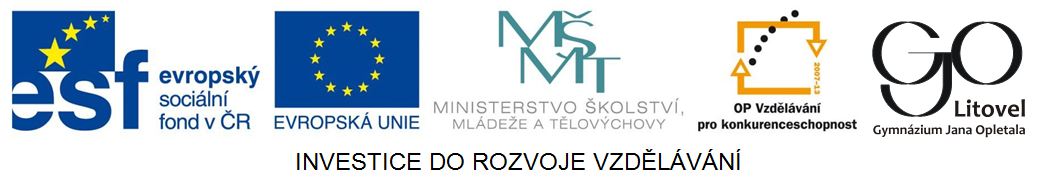 Windows – práce v oknech a nastavení
Mgr. Zdeňka Hanáková
31. 10. 2013
Popis Okna (win 7)
Adresní řádek
Najít
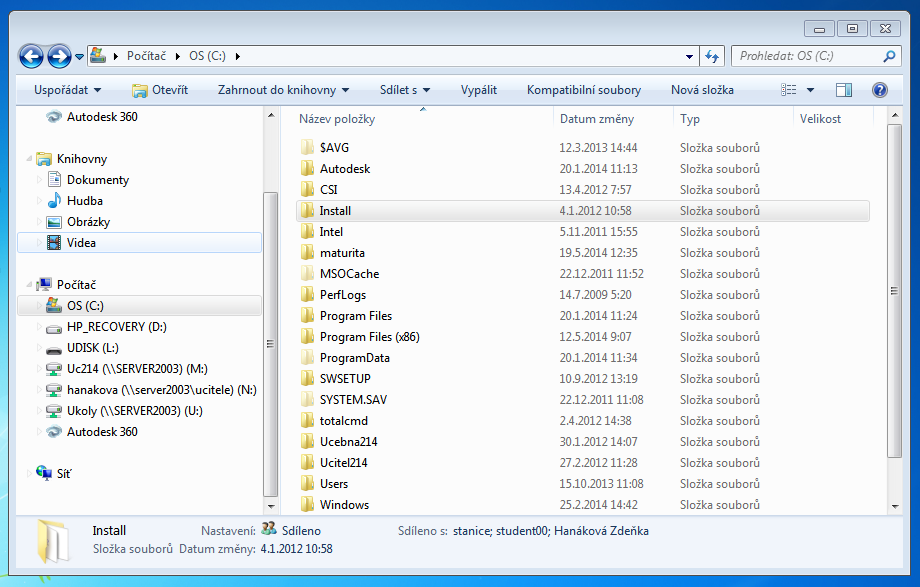 Seřadit podle…
Průzkumník
(Oblíbené, Knihovny, Počítač, Síť)
Možnosti zobrazení
Informace o vybrané složce
Práce s oknem
Vyzkoušejte:

Minimalizaci a maximalizaci
Přesunutí na jinou pozici
Změnu velikosti okna
Způsob zobrazení ikon
Seřazování souborů
Práce se soubory, označování
Klávesy
Význam
Ctrl a klik na soubor

Ctrl + A
Shift + klik na první + klik na poslední


Vyzkoušejte!
Výběr různých souborů ve složce
Výběr všech
Výběr skupiny souborů
Nabídka Start
Jméno přihlášeného uživatele
Nabídka Start
Jak nastavit?
Přehled všech disků a zařízení připojených k počítači
Nejčastěji používané programy
Všechny programy
Uzamčení, odhlášení, hibernace, vypnutí…
Hledání programů
Ovládací panely
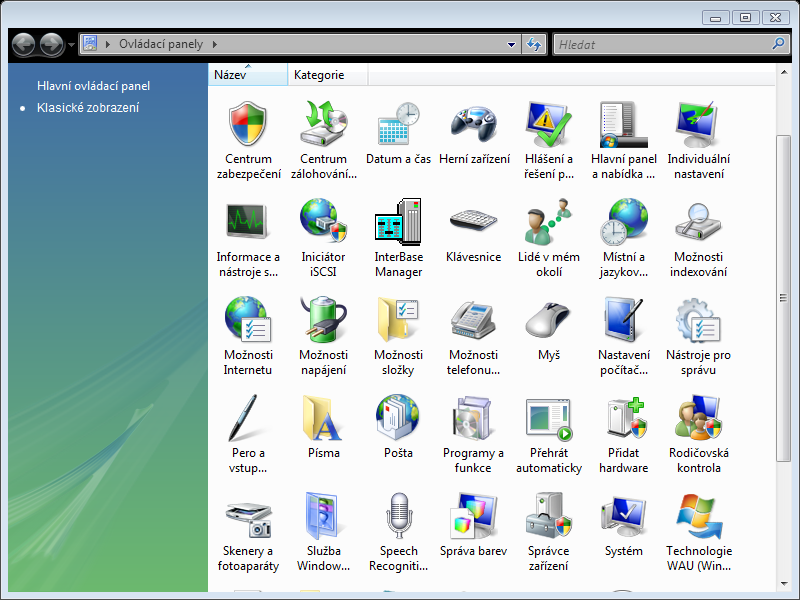 Přes tlačítko Start
Slouží k nastavení počítače, přizpůsobení jeho funkcí, ovládání uživatelských účtů apod.
Vyzkoušejte!